Medical Terminology
Word Parts Are the Key
Word roots, also known as combining forms, contain basic meaning of the term.  Usually indicate the body part.
Suffixes usually indicate the procedure, condition, disorder or disease.
Prefixes usually indicate location, time, number or status.
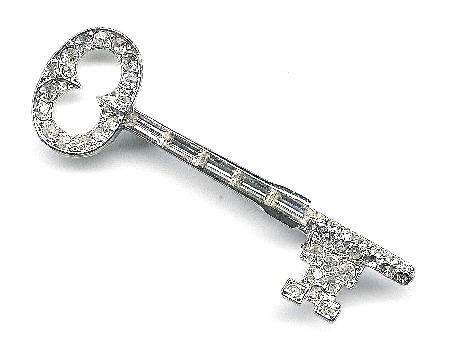 Combining Vowels
Make the medical term easier to pronounce.
The letter O is the most commonly used combining vowel
When a word root is shown with a back slash and a combining vowel, such as cardi/o, this is referred to as a combining form.
Rules for Combining Vowels
A combining vowel is used when the suffix begins with a consonant such as rhin/o/plasty.
A combining vowel is not used when the suffix begins with a vowel such as neur/itis.
A combining vowel is always used when two or more root words are joined such as gastr/o/enter/itis.
A prefix does not require a combining vowel.
Suffixes
Added to the end of a word to complete the term. Most medical terms have to have a suffix.
Example: tonsill/o means tonsils.  A suffix is added to complete the term and tell what is happening to the tonsils.
Tonsillitis is an inflammation of the tonsils
Tonsillectomy is the surgical removal of the tonsils.
Suffixes Meaning “Pertaining To”
Some suffixes complete the term by changing the word into an adjective (a word that describes a noun).
Cardiac means pertaining to the heart (cardi means heart and ac means pertaining to).
-ac     -al     -ar     -ary     -eal     -ical
-ial     -ic     -ine    -ior      -ory     -ous    -tic
Suffixes as Noun Endings
Some suffixes complete the term by changing the word into a noun.
The cranium is the portion of the skull that encloses the brain (crani means skull and um is a noun ending).
-a		noun ending
-e		noun ending
-y		noun ending
-um 	singular noun ending
-us		singular noun ending
Suffixes Meaning “Abnormal Condition
Some suffixes have a general meaning of “abnormal condition or disease.”
Gastrosis means any disease of the stomach.
-ago	abnormal condition, disease
-esis	abnormal condition, disease
-ia		abnormal condition, disease
-osis	abnormal condition, disease 
-ion	condition
-ism	condition, state of
Suffixes Related to Pathology
-algia	 	means pain
-dynia 		also means pain
-itis		inflammation
-malacia	abnormal softening
-megaly		enlargement
-necrosis	tissue death
-sclerosis	hardening
-stenosis	narrowing
Suffixes Related to Procedures
-centesis		surgical puncture
-ectomy 		surgical removal; excision
-graphy		process of recording or 				record
-gram		record or picture
-plasty		surgical repair; plastic repair
-scopy		visual examination
-ostomy		create an opening
-otomy		cut into; incision
amniocentesis – surgical puncture of the amniotic sac



appendectomy – surgical removal of the appendix
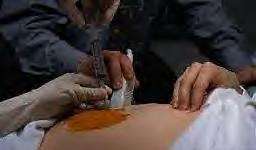 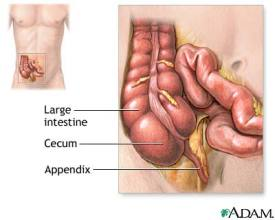 Arteriography – process of recording a picture of an artery or arteries





Arteriogram – record produced
   by the arteriography
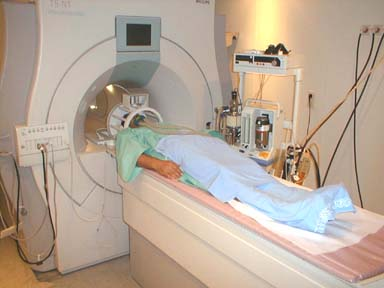 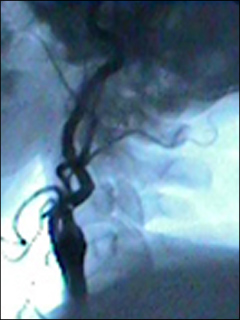 Rhinoplasty – surgical repair of the nose



GI endoscopy –
    Visual examination of the inside of the GI tract (“end” means “inside”)
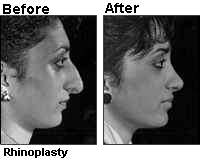 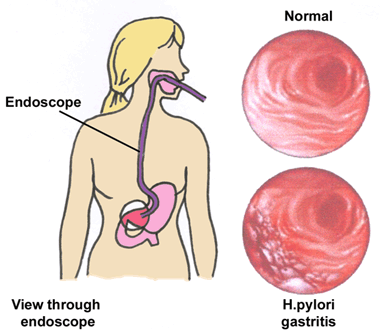 Colostomy – create an opening in the colon



Laparotomy – cut into the abdominal wall; incision in the abdominal wall
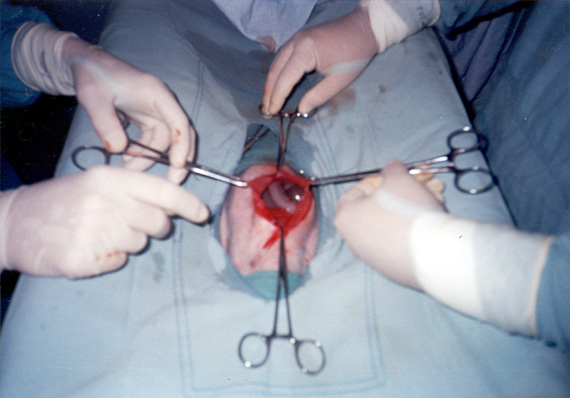 The Double RRs
-rrhage and – rrhagia 	bursting forth; abnormal excessive fluid discharge or bleeding

-rrhaphy	to suture or stich

-rrhea		to flow; abnormal flow or 				discharge

-rrhexis		rupture
Hemorrhage - bursting forth of blood 
	(subconjunctival hemorrhage)




Myorrhaphy – suture or stitching of a muscle
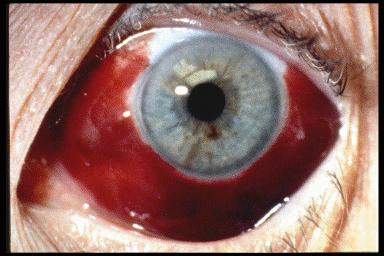 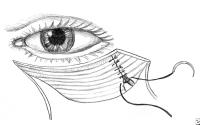 Diarrhea – dia means through and rrhea is flow; to flow through….no picture, y’all know what it looks like!

enterorrhexis – rupture of the intestines (again, you can imagine what this would look like.)
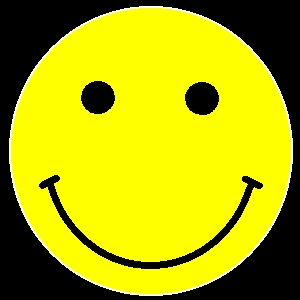 Prefixes
Prefixes are added at the beginning of the word to change the meaning of that term.  The word root natal means pertaining to birth (nat=birth). These examples show how prefixes change the meaning.
Prenatal 	before birth
Perinatal	surrounding or around birth.  This is the time just before or during the birth.
Postnatal	after birth
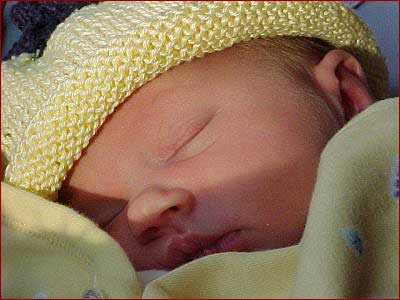 Just a few prefixes today!
EXAMPLE
ab-	away from 	(abnormal)
ad-	toward; in the 	(addiction means		   	 direction of  	drawn toward a 					 	 drug or substance)
dys-	difficult;        						painful		(dysfunction;dysuria)

eu-		normal; well						good			(euthyroid means a  						  normal thyroid; 						  euphoria means 					   good feeling.)
hyper-	above normal,        (hypertension)                        		increased
hypo-	decreased, below	(hypotension)                      		normal, deficient
inter-	between or among	(intercostal 
							 muscles)
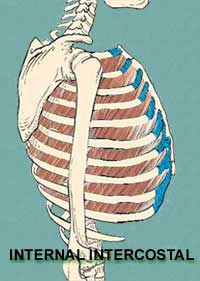 intra-	within			(intramuscular )		       				                                            	

sub- under, below, less		(subcutaneous)




Supra- above or excessive		(supracostal)
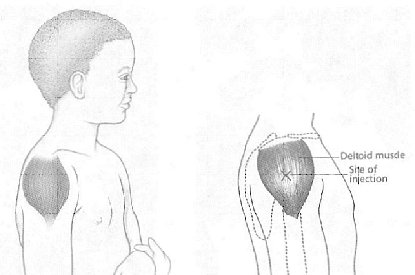 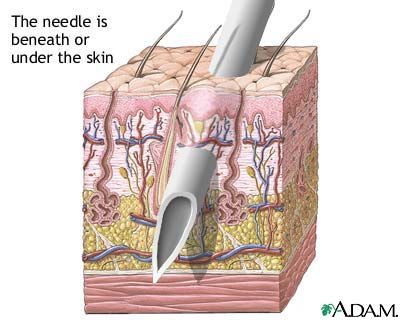 Singular and Plural Endings
Many medical terms have Greek or Latin origins and there are unusual rules for changing some words from the singular form to the plural form.
Guidelines to Unusual Plural Forms- If the terms ends in…….
“a”  the plural is usually formed by adding an “e”             vertebra   to   vertebrae




“ex” or “ix”  change to “ices”    			                             appendix to 						     appendices
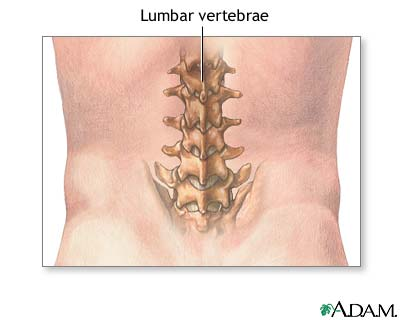 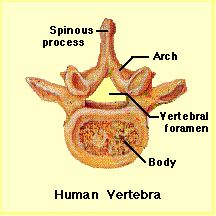 If the term ends in “is,” the plural is formed by changing “is” to “es”
			singular		    plural
		       diagnosis		diagnoses

If the term ends in “itis,” the plural is form by changing “itis” to “ides”
			singular		   plural
			arthritis		arthritides
If the term ends in “nx”, the plural is usually formed by changing the “x” to “ges”
			singular		plural
			phalanx		phalanges
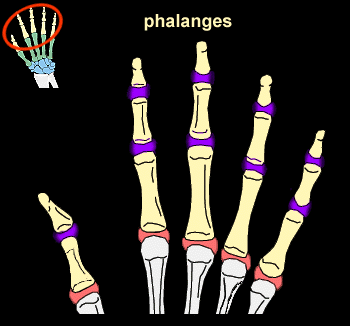 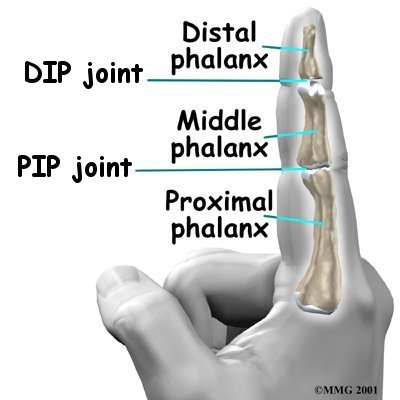 If the term ends in “on,” the plural is usually formed by changing the “on” to “a”
			singular			plural
			criterion			criteria
			ganglion			ganglia
If the term ends in “um,” the plural is usually formed by changing the “um” to “a”
singular			plural
ovum				ova
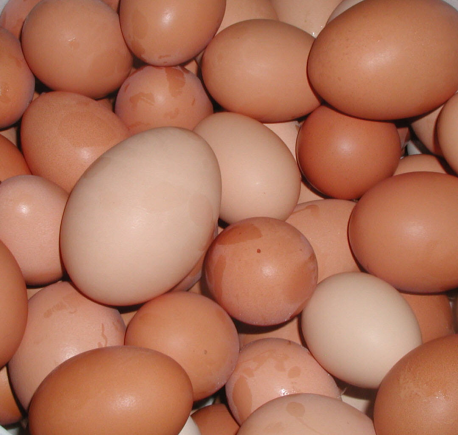 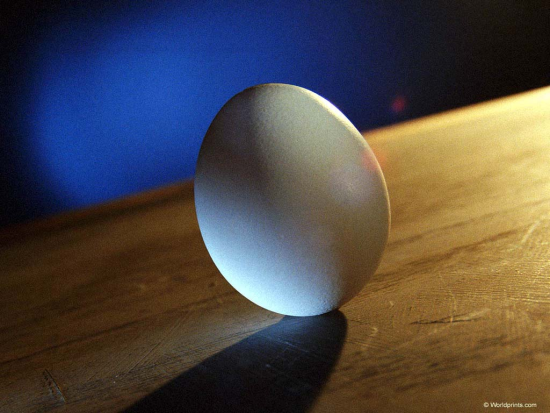 If the terms end in “us” the plural is usually formed by changing the “us” to “i”
			singular			plural
			alveolus			alveoli






(note the term “alveolar” on the diagram to the right…what does this mean?)
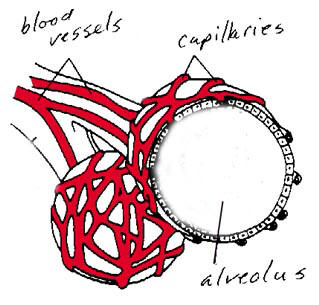 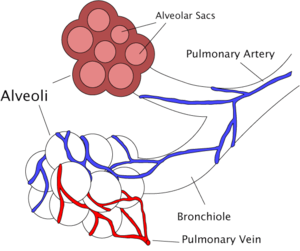